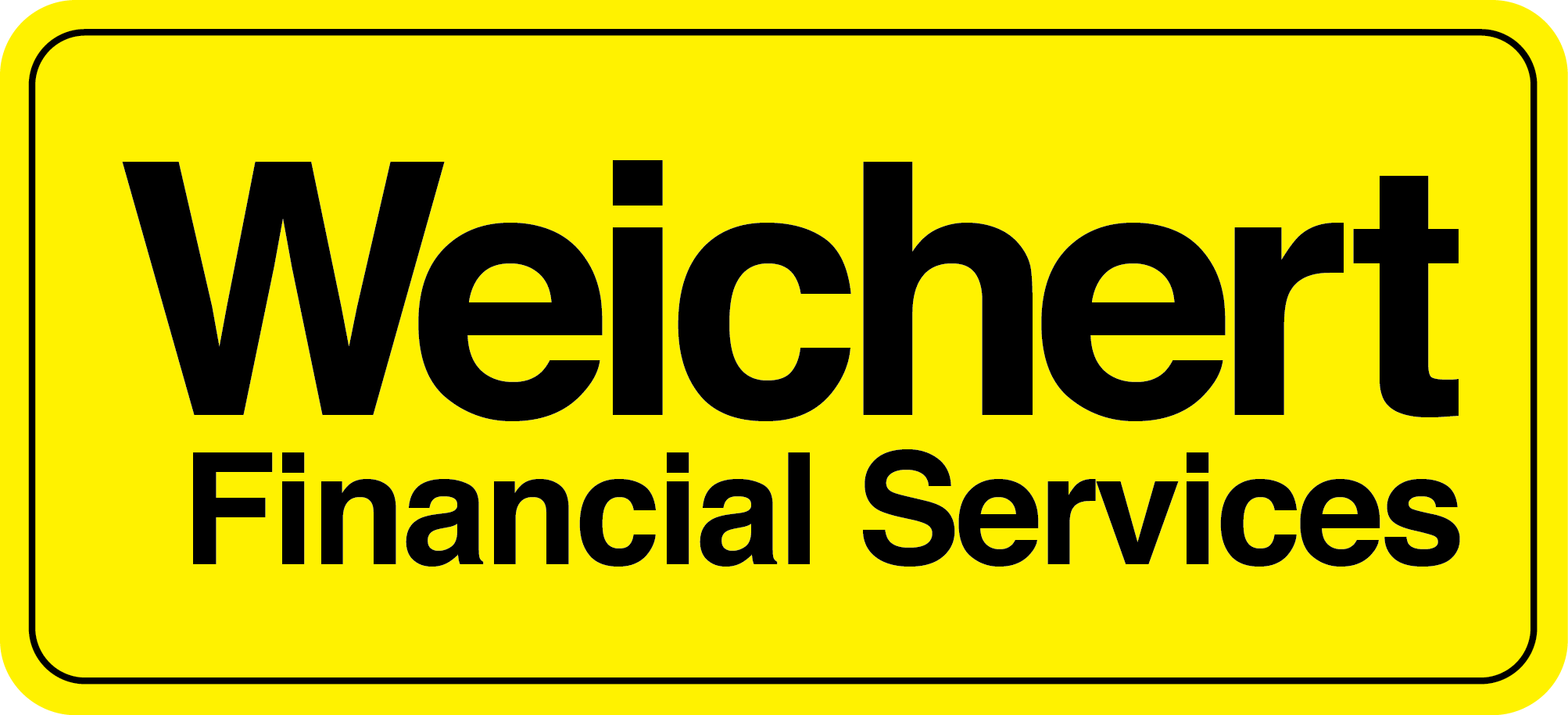 Weichert Anytown Office
The Weichert Difference
®
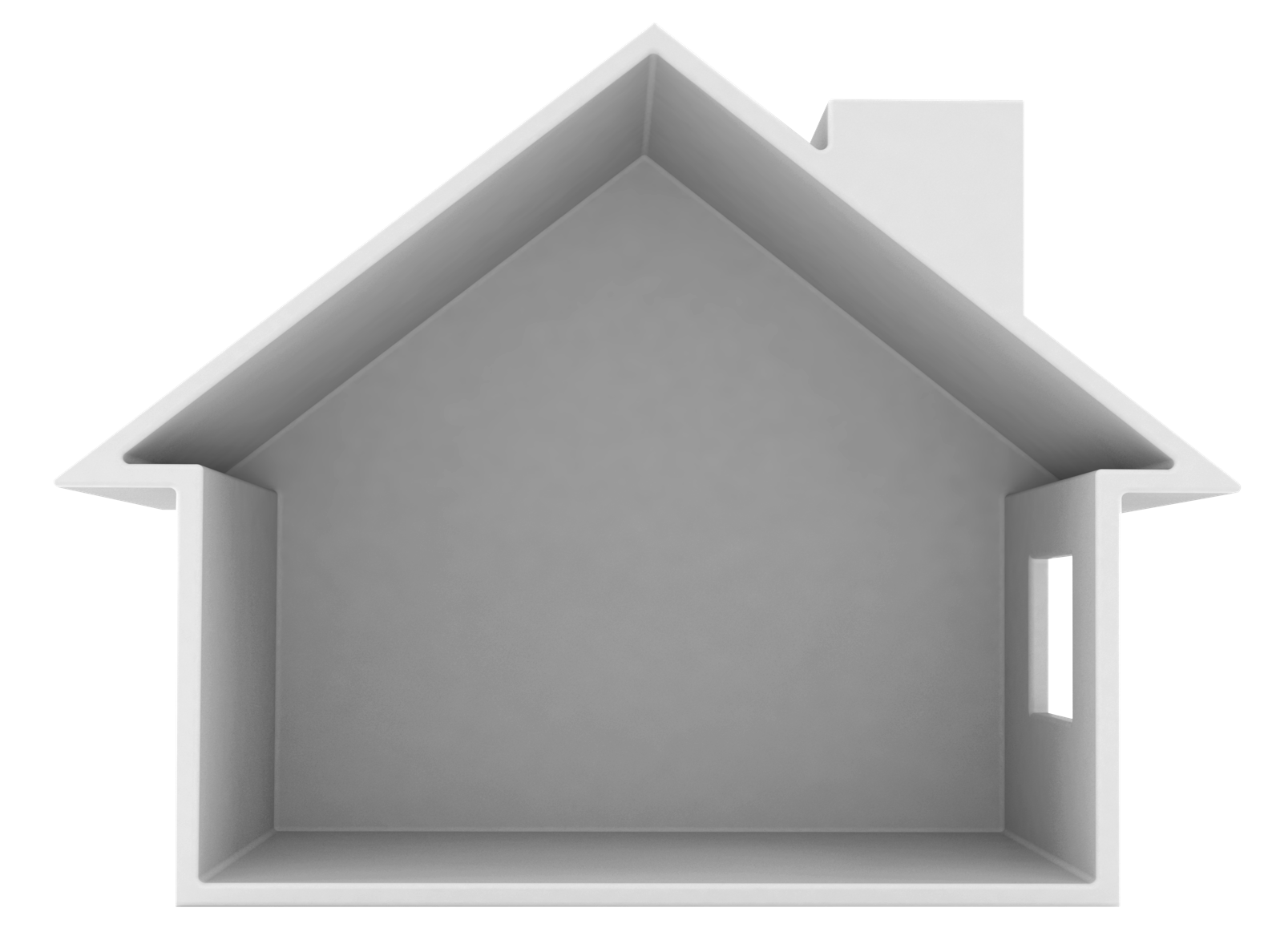 At Weichert, we understand buying a home is a complex process. To simplify it for you, we have provided our extensive Gold Services all under one roof.
Weichert, Realtors® 
 Weichert Financial Services
 Weichert Insurance Agency
 Title Affiliates
Mission Statement
Weichert Financial Services Group seeks to be the provider of choice delivering best-in-class mortgage, title and insurance products and service. 
Honesty, integrity and the highest ethical standards are the hallmarks of our organization. Our management and staff members are dedicated to outperforming the expectations of our partners and our customers by adding ease, convenience and value to every real estate transaction.
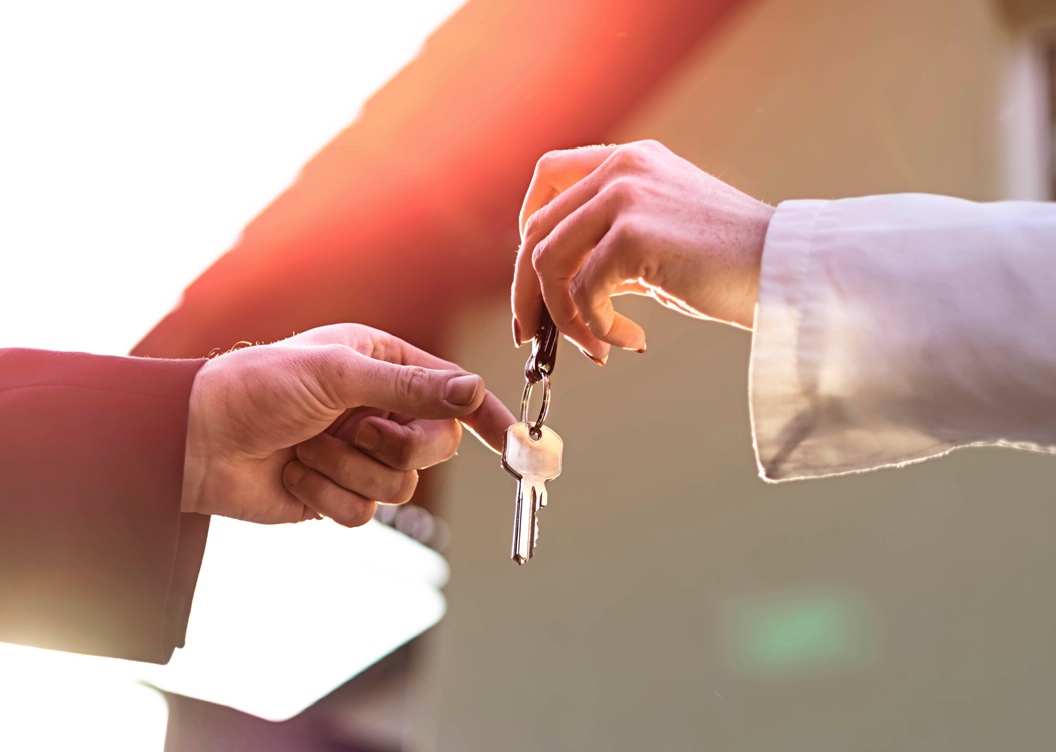 Weichert Family of Companies
®
The Weichert Companies have grown from a single office in 1969 to one of the nation’s largest providers of real estate-related services in large part by offering Weichert Financial Services on-site to all our home buying customers.
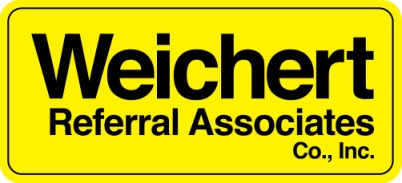 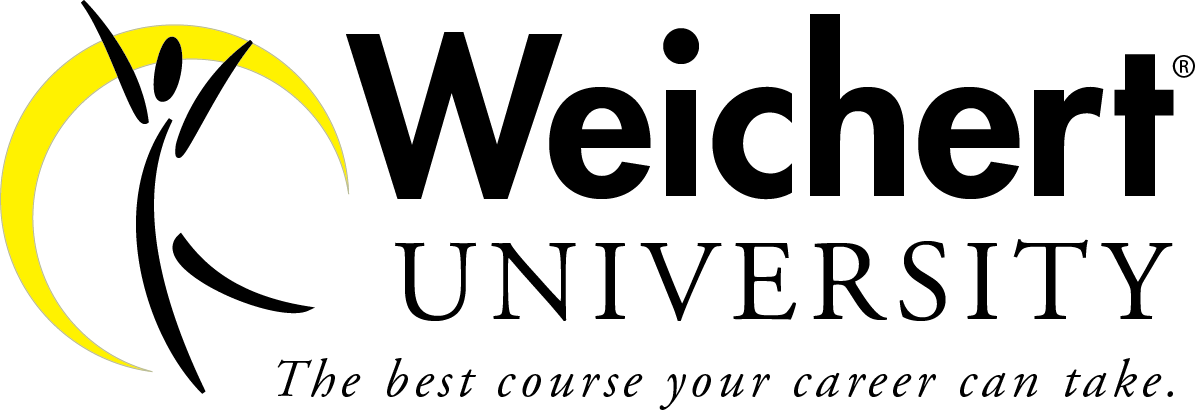 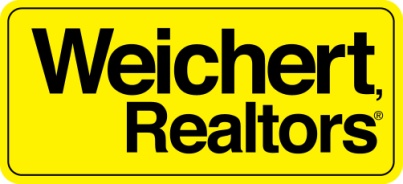 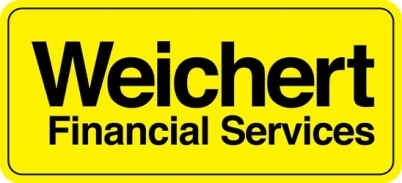 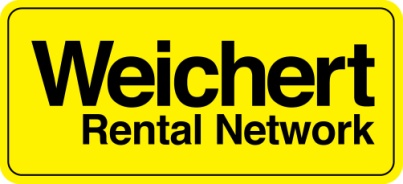 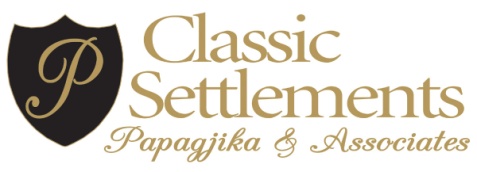 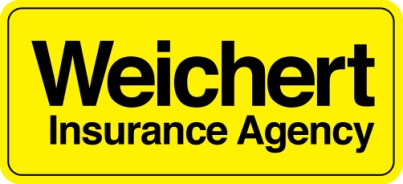 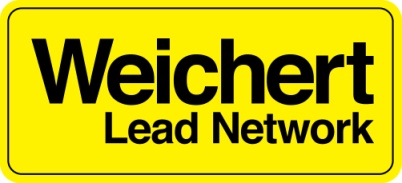 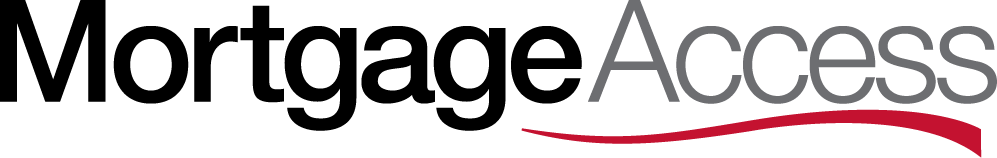 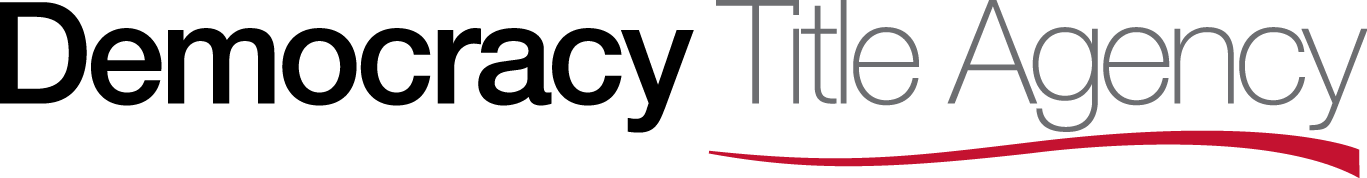 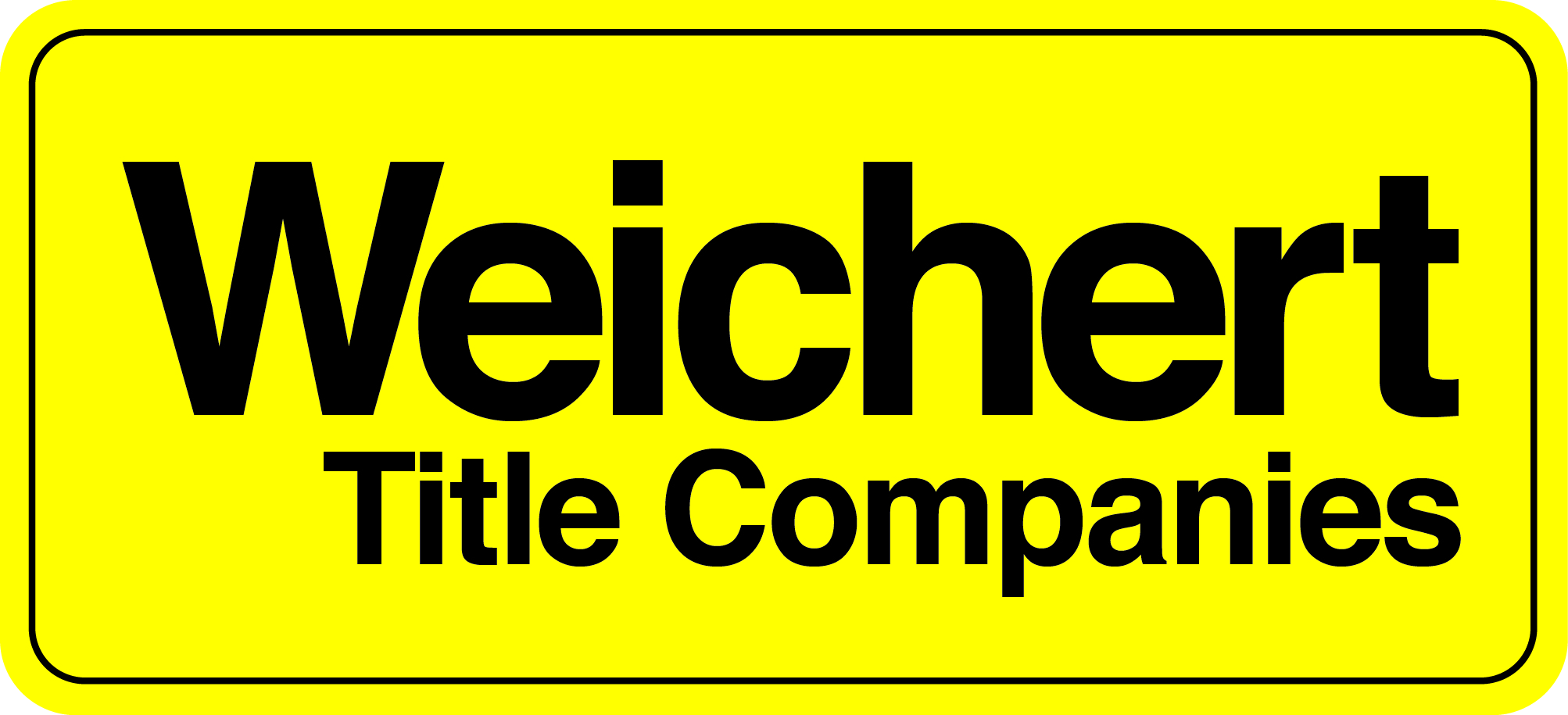 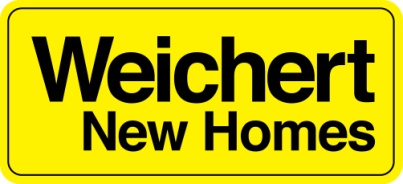 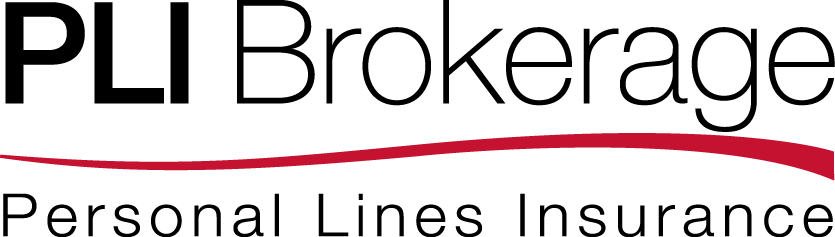 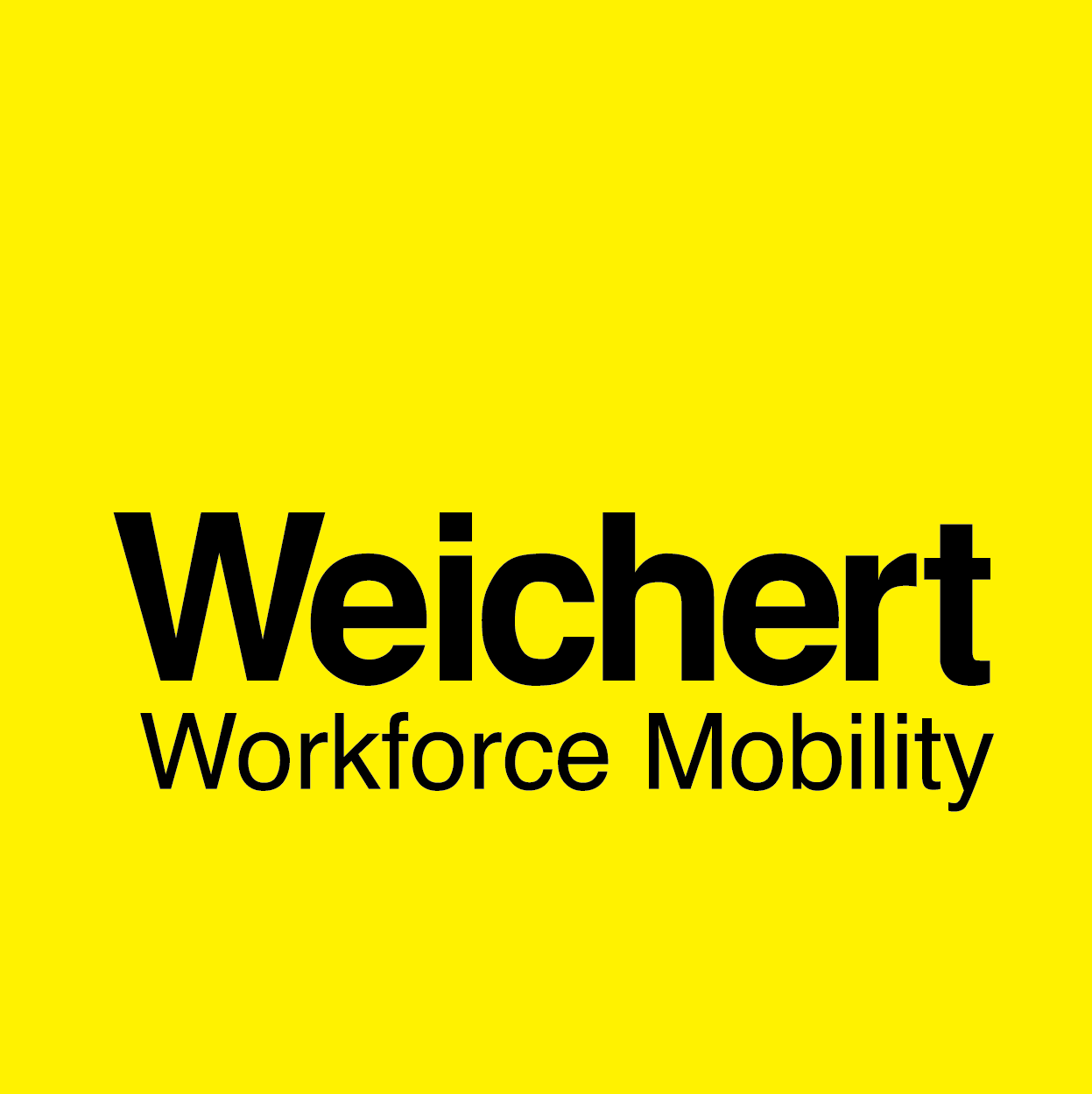 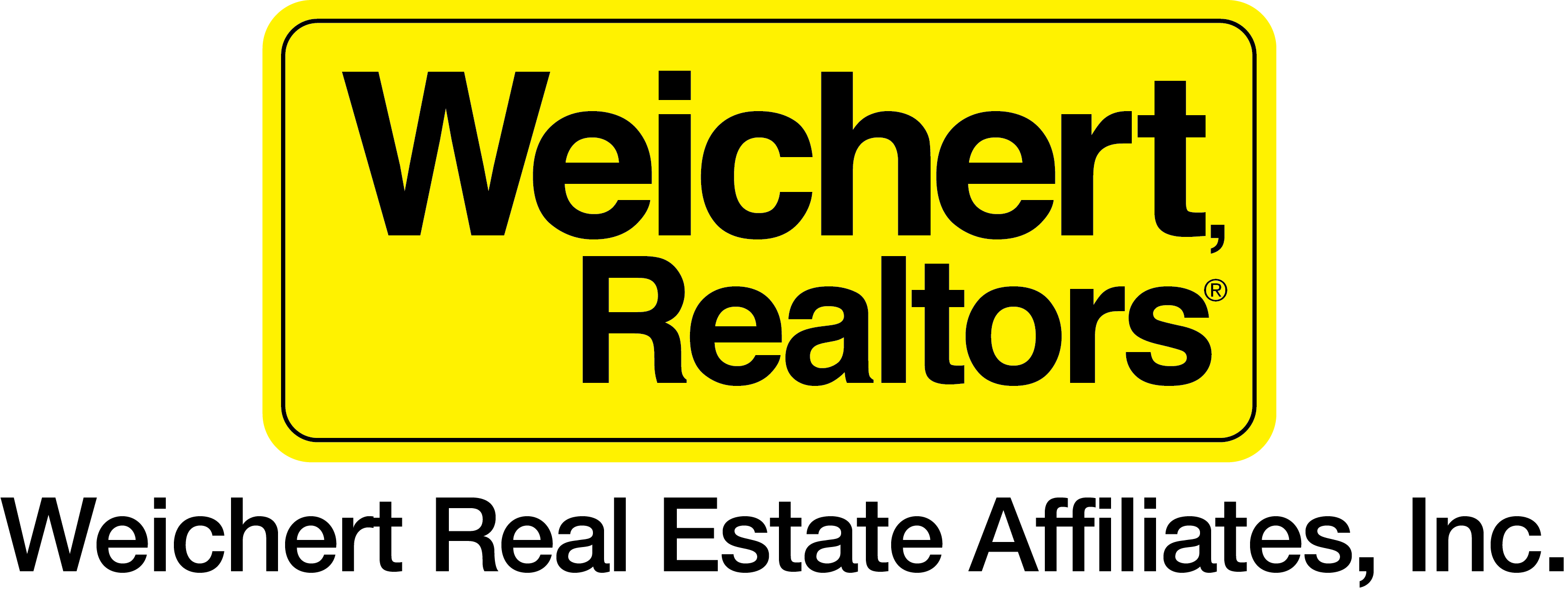 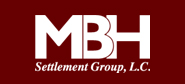 Weichert Financial Services
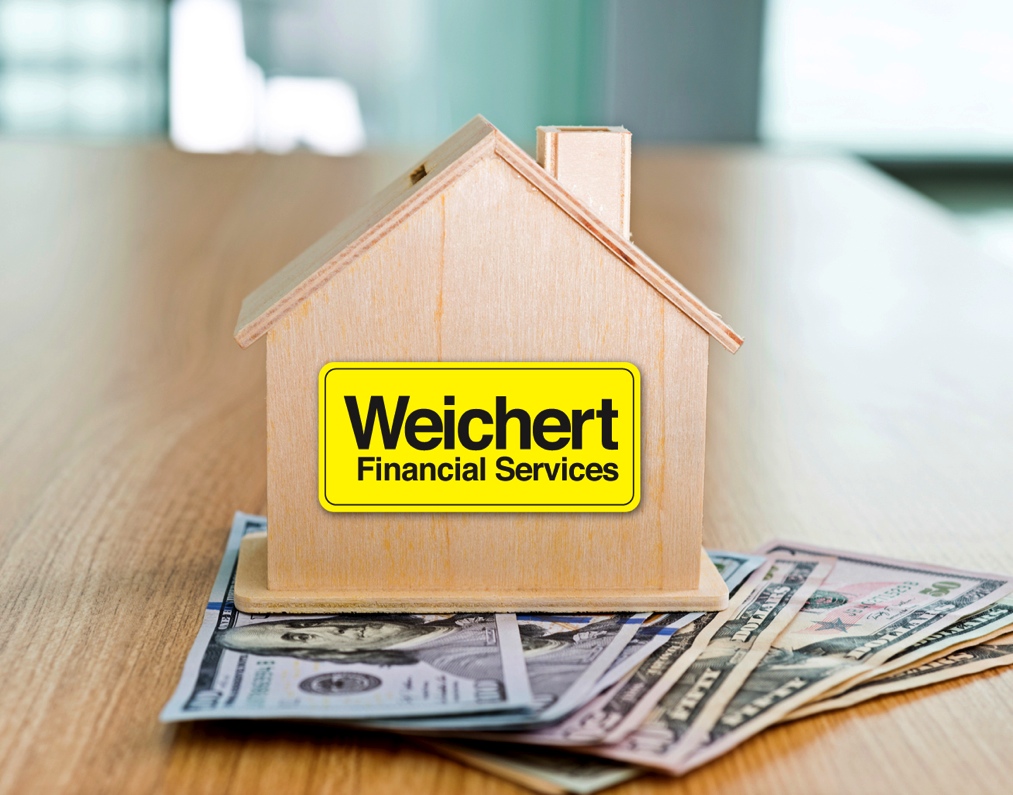 Established 1980 in Chatham NJ
Currently licensed in 38 statesand the District of Columbia
96 Gold Services Managers
Over 140 Operational Staff
Your Gold Services Manager
Insert your headshot here
Your Name HereNMLS #
MNLS Office 
Street Address, City, ST 12345 
Office: 123-456-7891| Cell: 123-456-7890
Fax: 973-456-7896 | Email: XXX@weichertfinancial.com
About Me
As the Weichert Gold® Services Manager in the Anytown Office, I will gladly assist with your mortgage every step of the way. I will help you understand how much you can afford to spend and offer you a credit pre-approval. In turn, this will enable you to shop with the confidence that comes from knowing you can qualify for the amount of mortgage money you need.
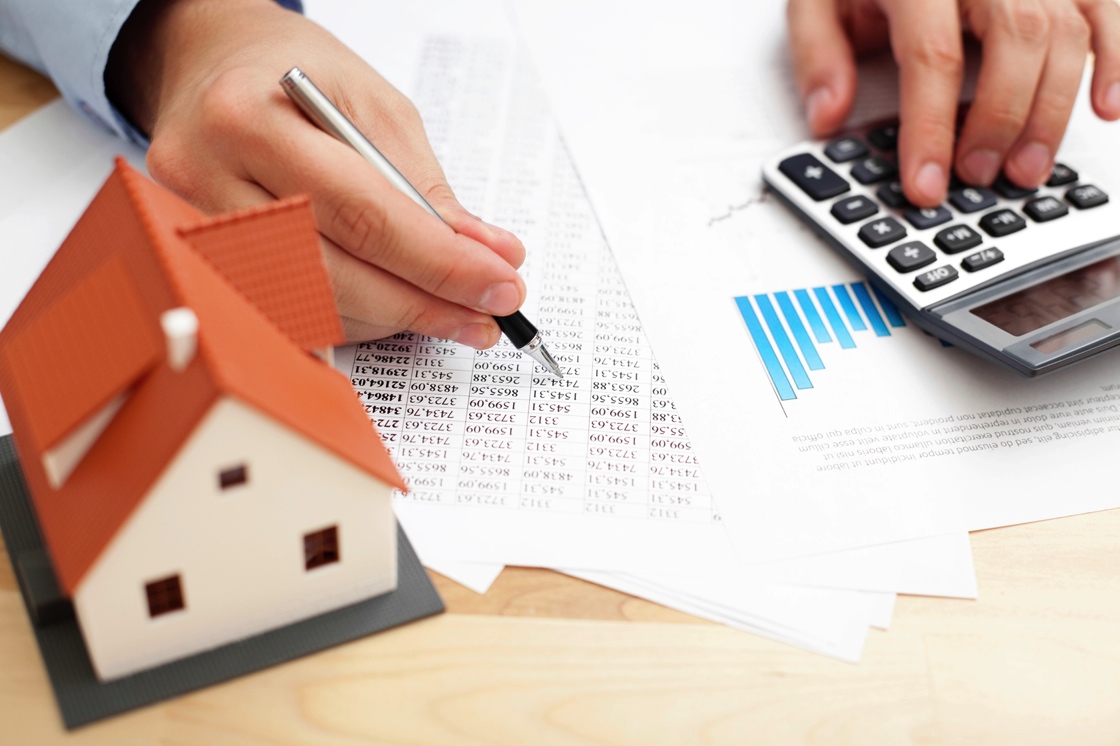 Years of Service/ Experience
Areas of expertise
Additional languages spoken
Your Gold Services Manager
As a licensed mortgage loan originator, I pledge to:
Gain a full understanding of your wants and needs and be your reliable source for up-to-date information on all available mortgage products and programs.
Perform a comprehensive and thorough affordability analysis so you truly understand your buying power.
Educate you about the mortgage process and all the steps involved.
Maintain the highest level of ethical and regulatory standards.
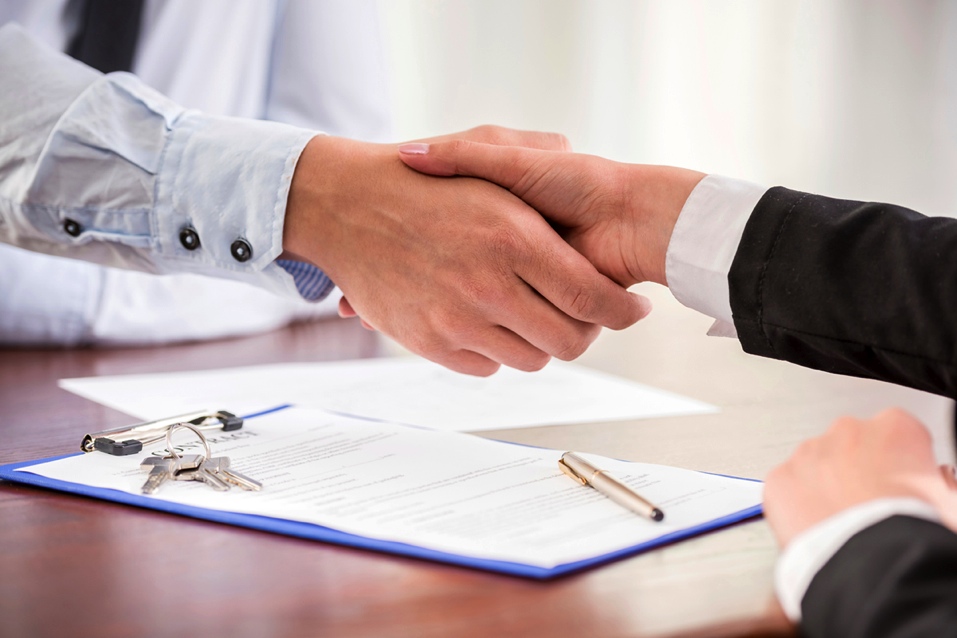 Your Gold Services Manager
As a licensed mortgage loan originator, I pledge to:
Always keep you updated on your loan status and respond to all inquiries in a timely fashion.
Continually keep your Sales Associate and all other service providers informed of progress along the way.
Communicate with you throughout the process to help you meet your scheduled closing date.
Facilitate communications with our title and insurance partners, should you choose to use our complete suite of services.
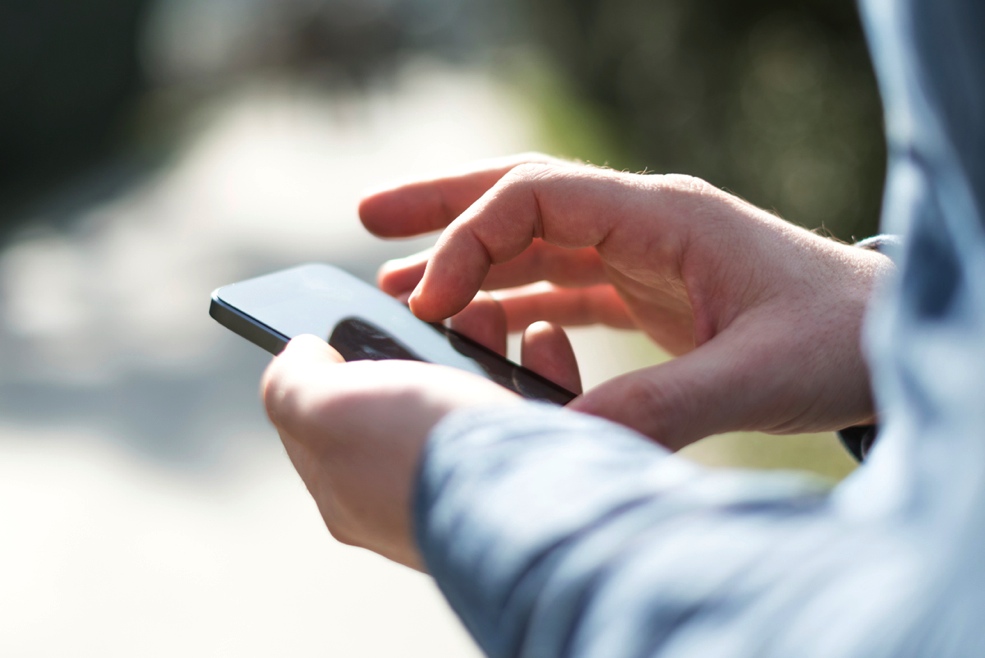 My Commitment to You
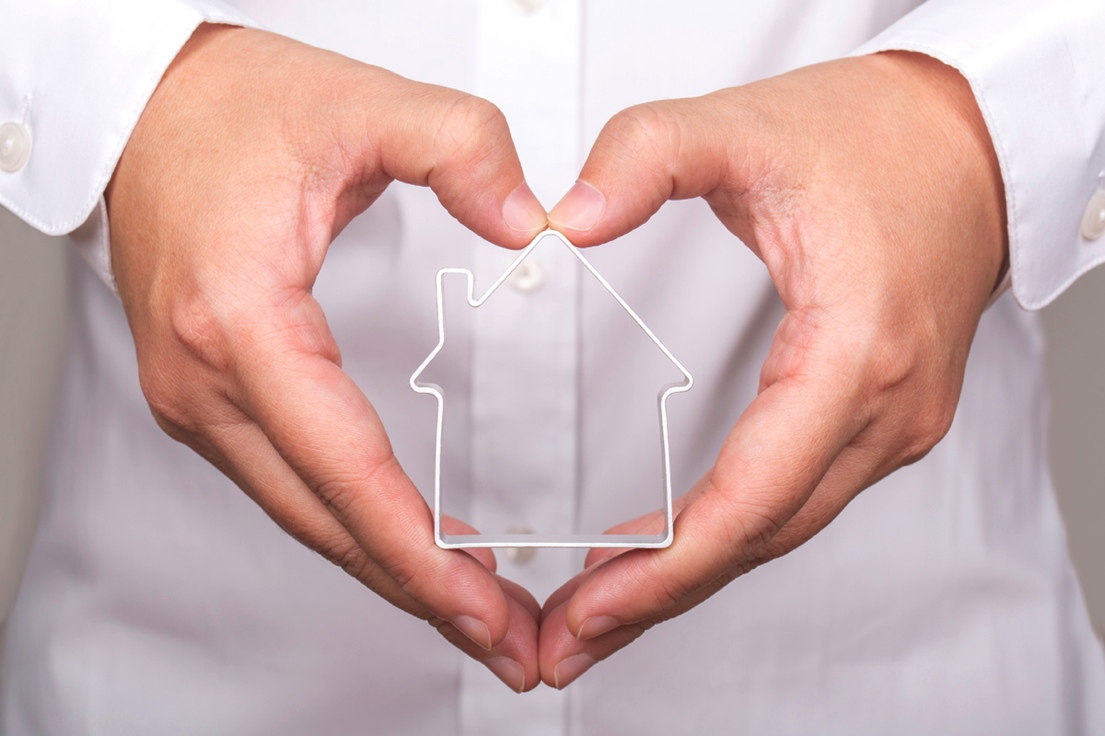 I am fully committed to providing you with what my company calls "The Weichert Difference" – a noticeably higher level of service that will make your mortgage, insurance and title experience as easy and as stress-free as possible.
You can benefit from Weichert
®
Affiliated with Weichert, Realtors®, we help customers buy and sell residential real estate by streamlining the delivery of mortgages as well as homeowners and title insurance
We work hand-in-hand with Weichert, Realtors, partnering with their Sales Associates at the office level
Our licensed mortgage loan originators serve every Weichert-owned office
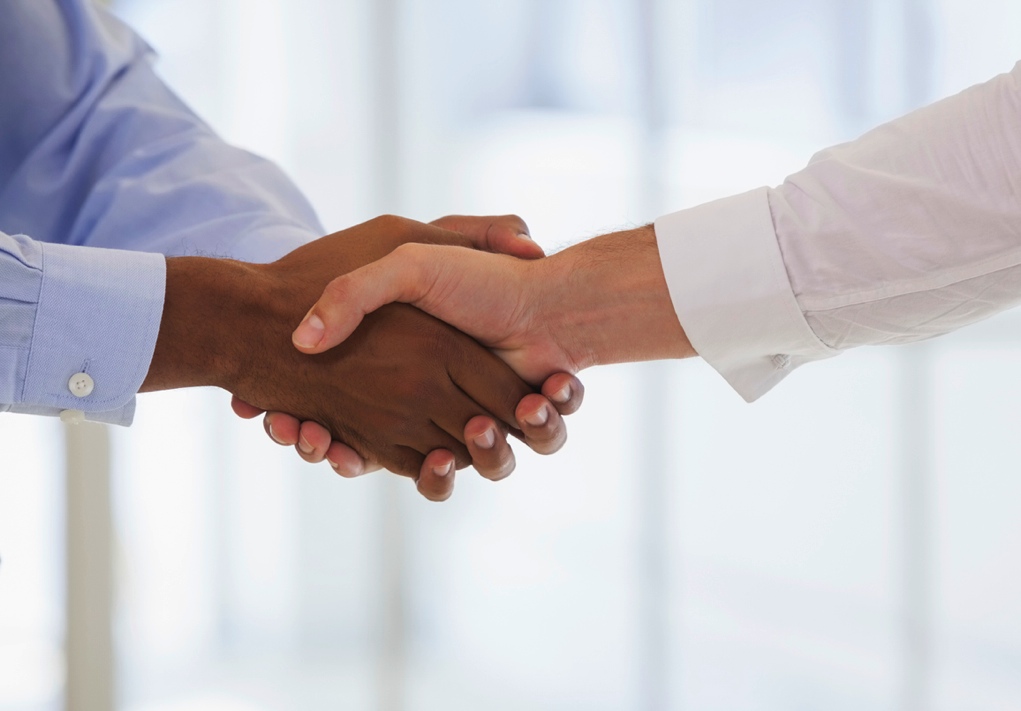 Our Mortgage Process
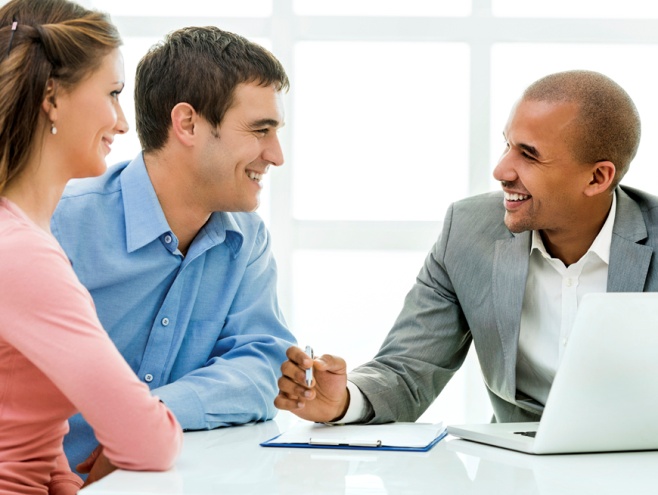 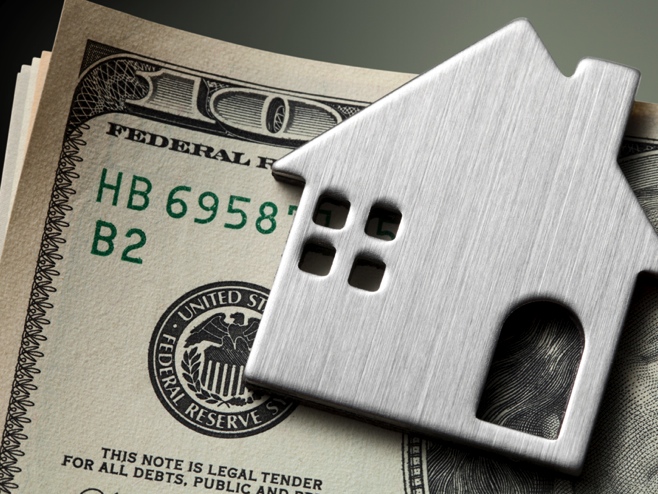 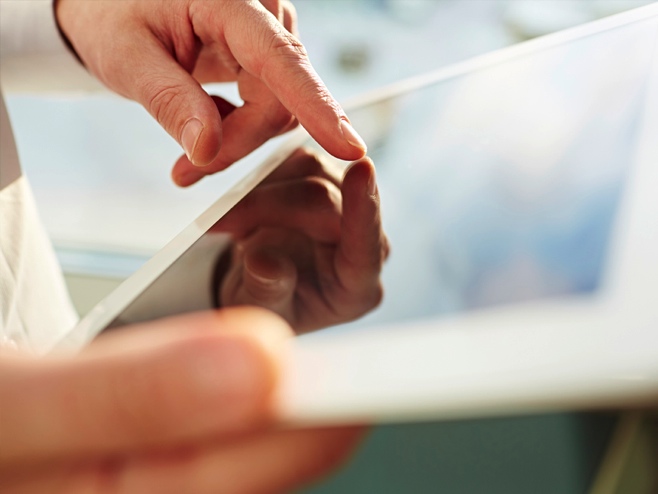 Buyer Consultation
Tailored Pre-Approval
State-of-the-art technology
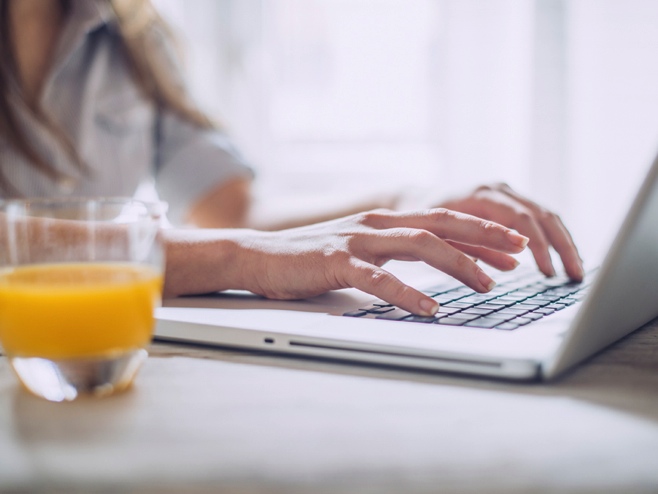 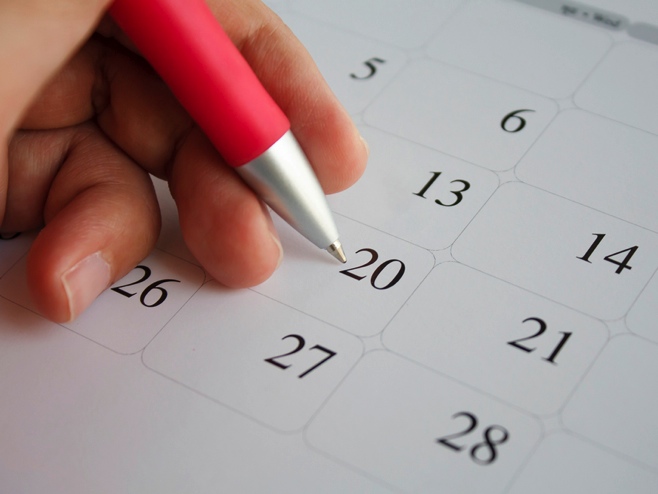 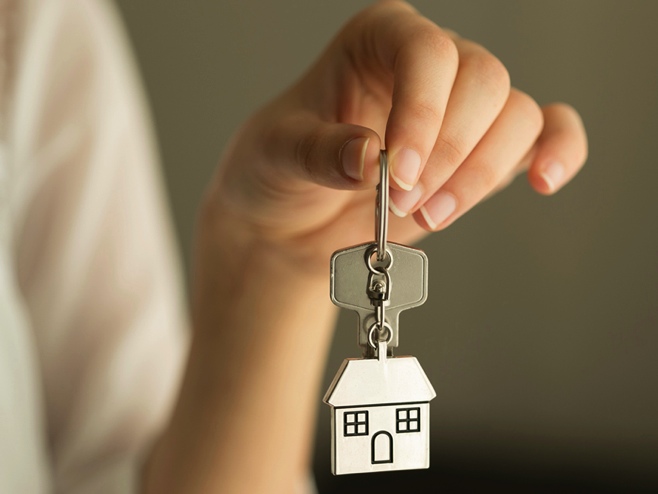 Private Consumer Portal
Seamless Closing
Taking Ownership
[Speaker Notes: Hand out Financial Process Guide here]
Your Mortgage Loan Checklist
Together we can determine what documentation we need to process your loan:
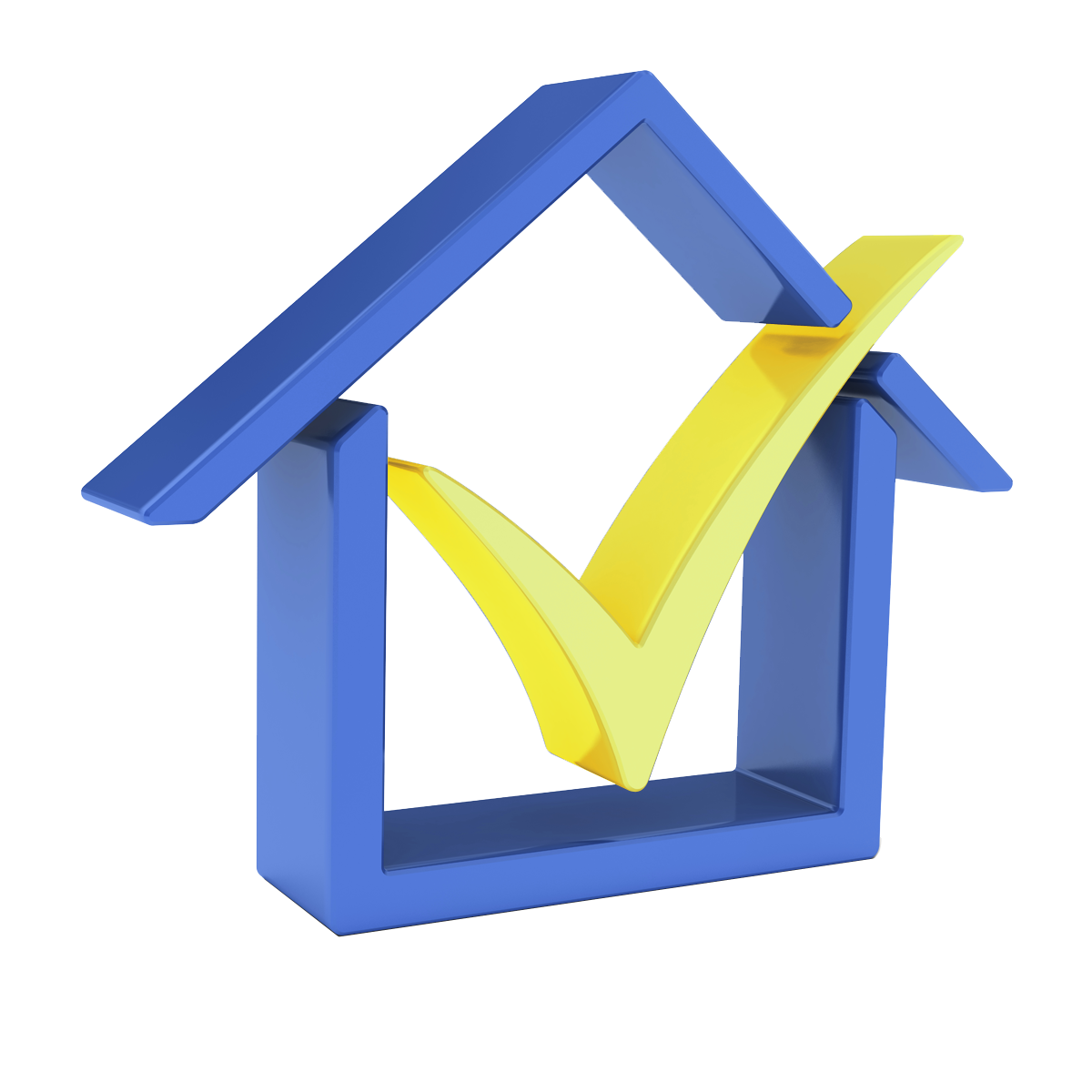 Two forms of identification (including 1 government photo ID)
Pay stubs for the past 30 days indicating year-to-date income
Your most recent year’s W-2 form(s) and/or most recent 1099 form(s)
All pages of your signed personal federal tax returns, all schedules, for the two most recent years (if requested by your Weichert Gold® Services Manager)
All pages of your most recent financial and bank statements. All large deposits must be sourced.
[Speaker Notes: Hand out Checklist here]
Your Mortgage Loan Checklist
Together we can determine what documentation we need to process your loan:
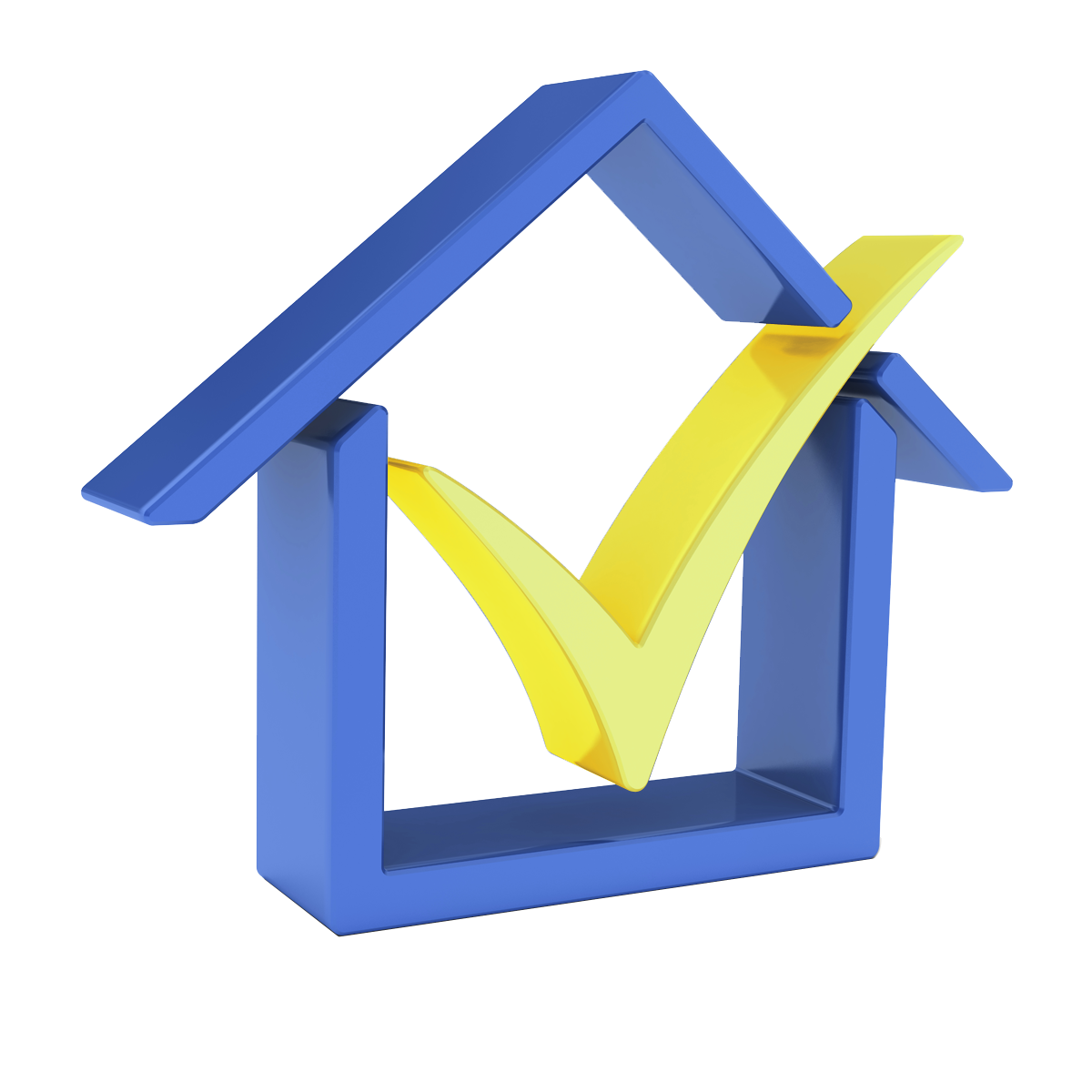 Gift letter if gift money will be used
All pages and addendums to the home purchase contract of sale or binder
All pages of your business federal tax returns, all schedules, for the two most recent years (if self-employed and/or requested by your Weichert Gold® Services Manager)
All pages of any court-approved Divorce Decree and Child Support Agreement (if applicable)
[Speaker Notes: Hand out Checklist here]
Available Loan Products
FHA Financing
As little as 3.5% down payment
Loan amounts up $625,500 in certain areas
Fixed Rate Mortgages
10- to 30-year terms available
Conforming and Jumbo options
Adjustable Rate Mortgages 
5/1, 7/1, and 10/1 available
30-year terms available
Conforming and Jumbo options
USDA
No money down up to $417,000 (including funding fee) in certain areas
State Bond Programs
Historically low rates and downpayments
Loan amount limits and downpayment requirements vary
Conventional Financing 
Conventional loan amounts up to $625,500 in certain areas
Jumbo financing up to $1,250,000and more
Fixed rate and various ARMS available
VA Financing
No money down up to $625,000 (including funding fee) in certain areas (for example if the veteran is disabled.)
[Speaker Notes: Products are editable to accommodate your business]
Current Investors and Lenders
Fannie Mae
Freddie Mac
FHA and VA
USDA 
Redwood Trust
 Pentagon Federal
 Astoria Federal
 Emigrant
 Connective Mortgage
Boiling Springs 
Advancial
TFC Bank
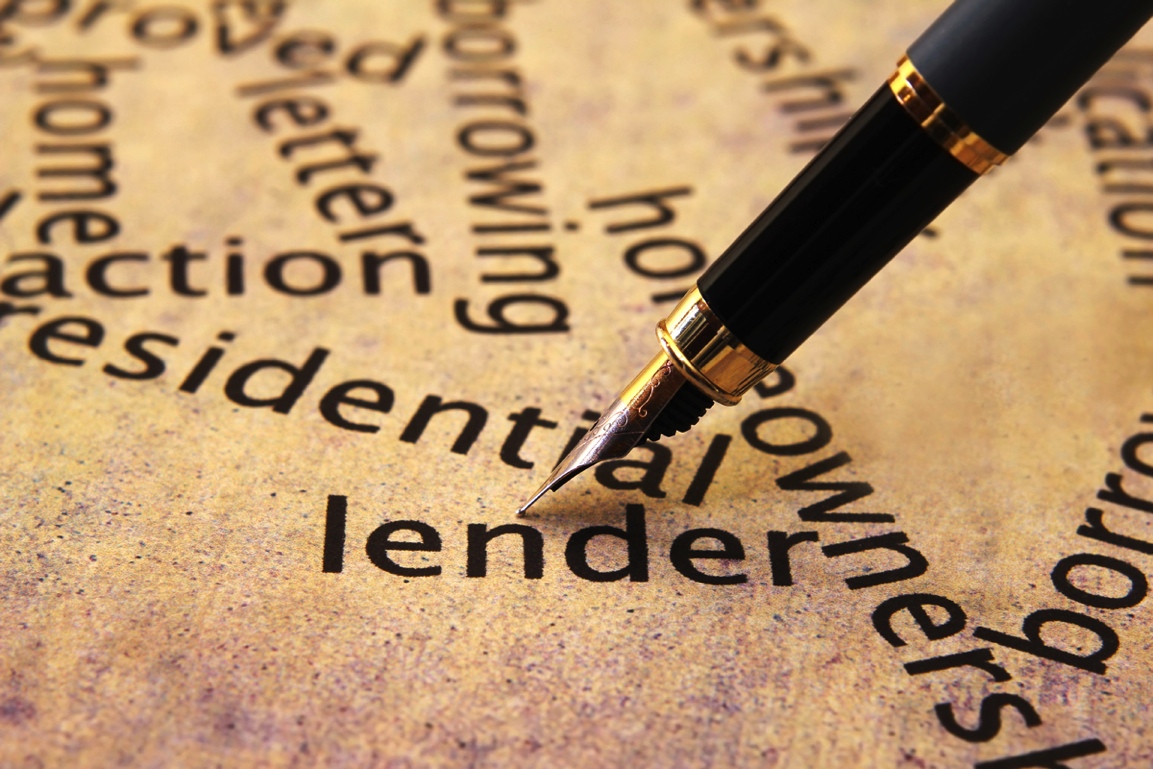 15/15 Jumbo Adjustable Rate Mortgage
Here’s an ARM so good, it deserves a hand.
Interest rate is lower than a
  comparable 30-year fixed rate
  mortgage, but the rate remains
  fixed for the first 15 years. 
 That’s a long time during which
  you may decide to move again or,
  if the interest rates start to climb,
  to refinance. 
 It adjusts once and never again
  for the life of the loan.
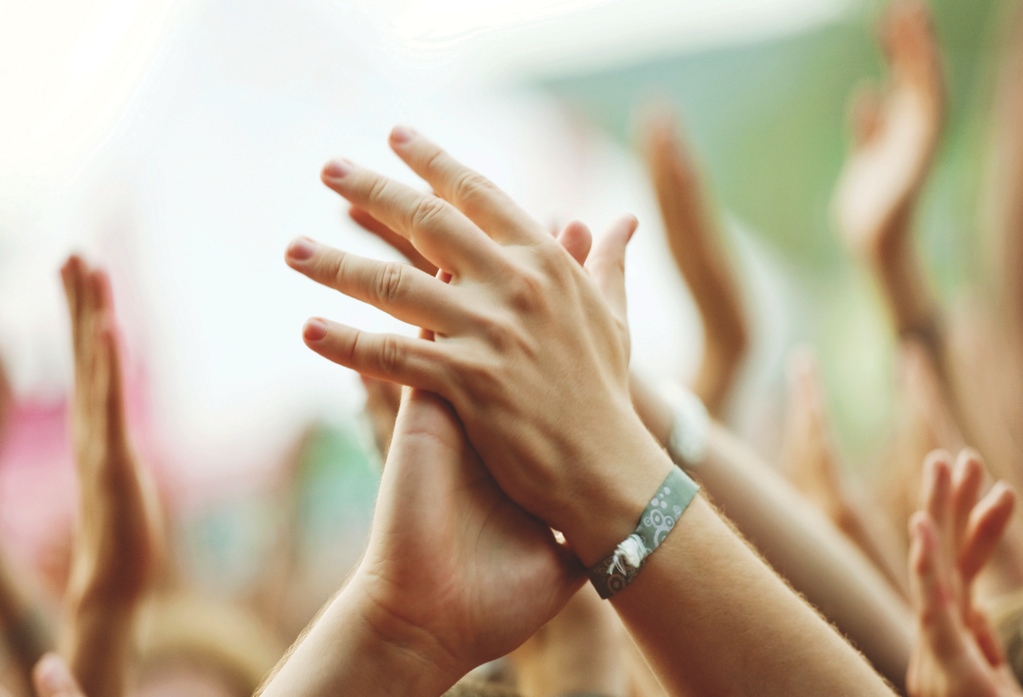 5/5 Adjustable Rate Mortgage
Cap adjustments
30-year amortization
 The rates will not adjust to lower than 2%
Offered at an interest rate below current 30-year rate
Loan amounts over $417,000 up to $2 million
Initial rate fixed for 5 years with an adjustment every five years thereafter
Rates may increase or decrease a maximum of 2% per adjustment with a lifetime total cap of 5%
Index is 5-year Constant Maturity Treasury (CMT)
Rates adjust to a 2% margin above the index rate without exceeding individualor lifetime
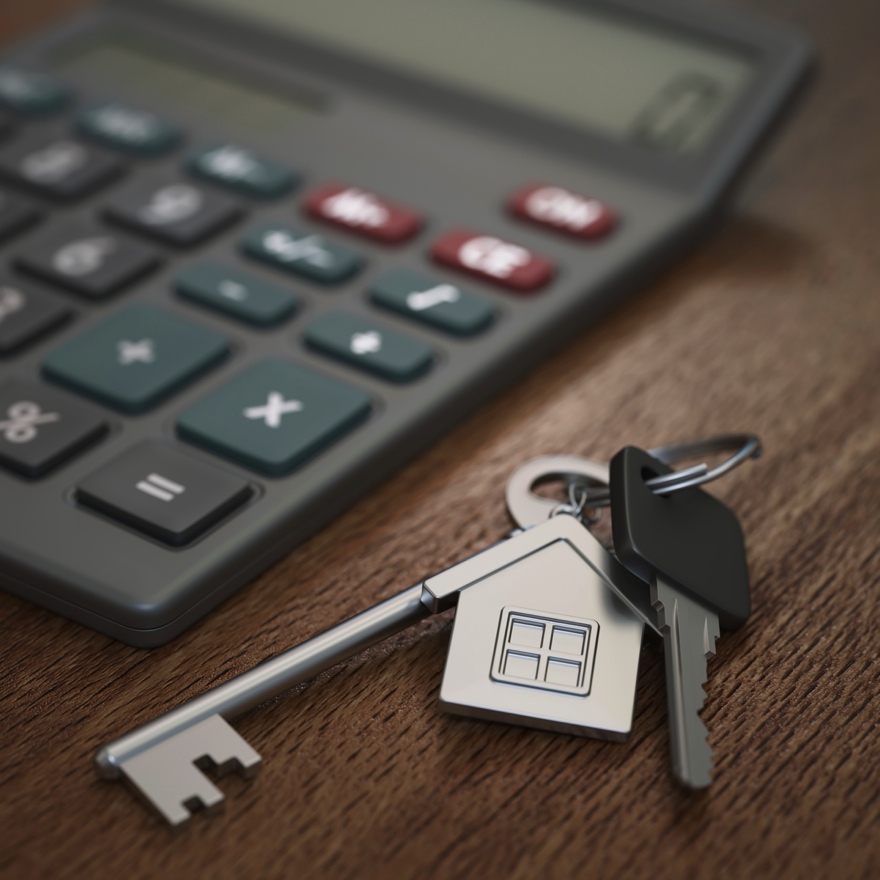 97% LTV Mortgage
A downpayment as small as 3% is all it takes to get a 97% Loan-to-Value Ratio mortgage.
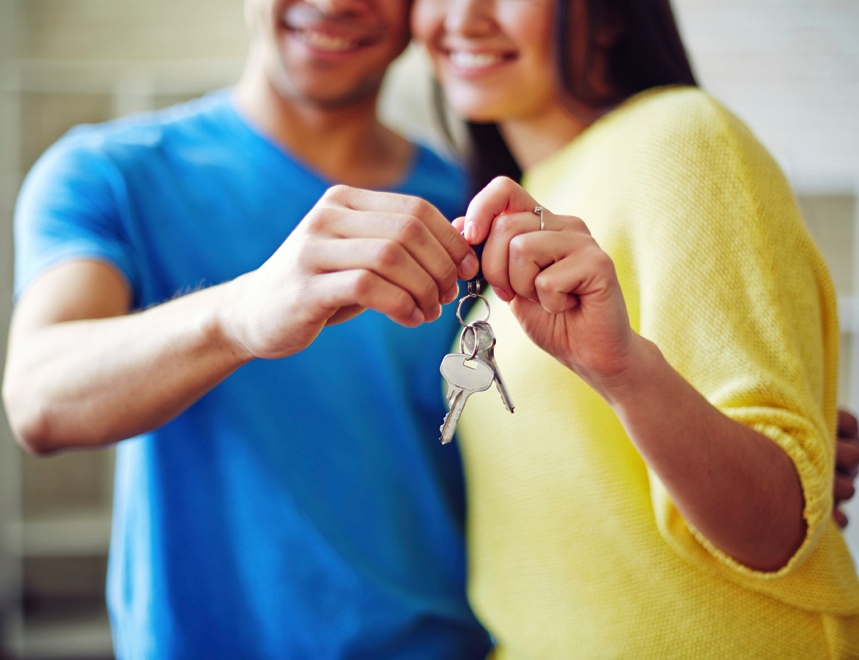 Here are the simple facts from Weichert Financial Services:
25-year or 30-year fixed-rate loans only 
 Maximum loan amount of $417,000 
 No minimum contribution from the  borrower’s own funds is required 
 Home must be a single-family dwelling   and borrower’s primary residence 
 Must meet all guidelines provided by Fannie Mae 
 Mortgage Insurance is required
Weichert Insurance Agency
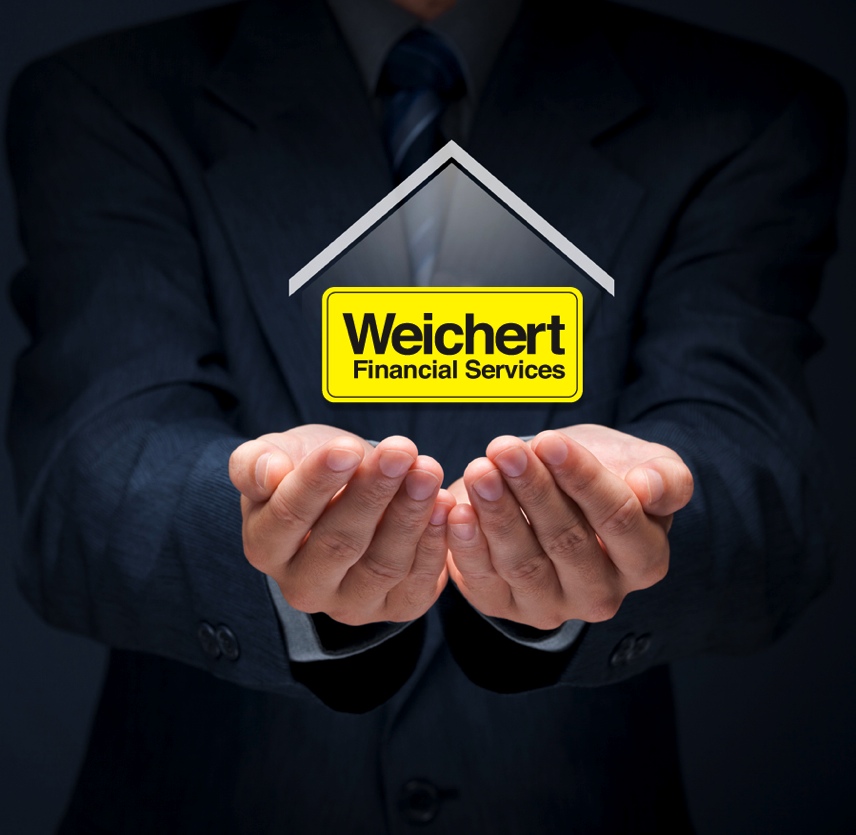 Founded in 1977
An independent insurance brokerage firm
Multiple quotes from a wide variety of insurance companies ensure that clients receive exceptional value
Each client’s program developed with the care and attention expected from a member of the Weichert Family of Companies
Weichert Insurance Agency
Weichert Insurance represents some of the most well-respected insurance carriers in the industry.
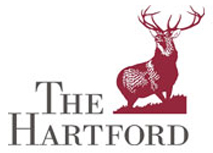 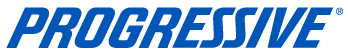 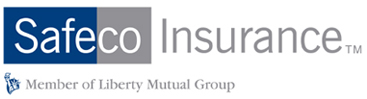 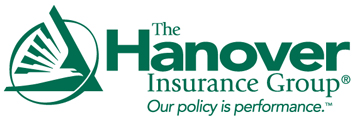 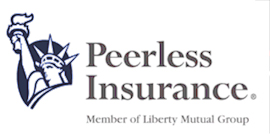 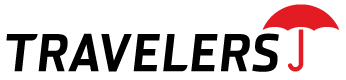 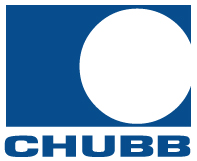 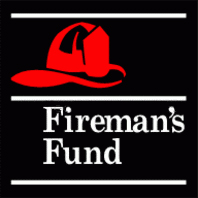 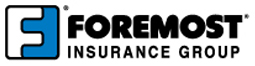 Weichert Title Companies
Full-service Title & Closing Company
Broad in scope and geographic coverage
Leveraging the resources and experience of an established company with the highest caliber of trained professionals
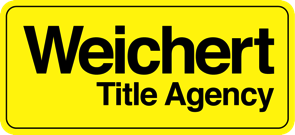 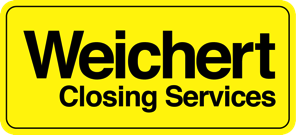 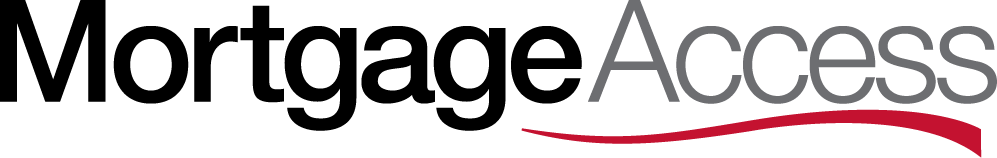 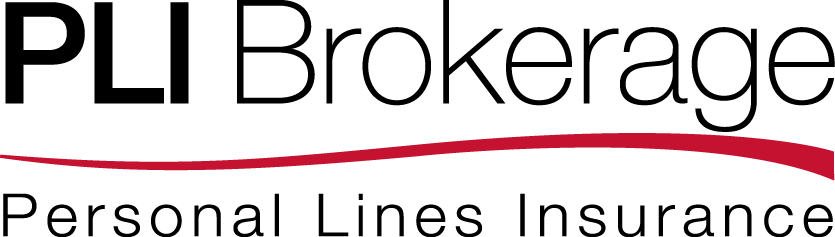 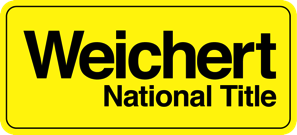 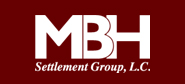 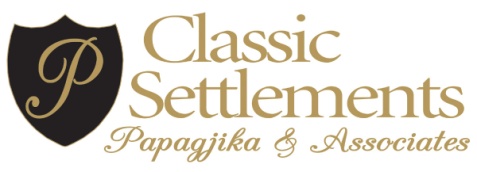 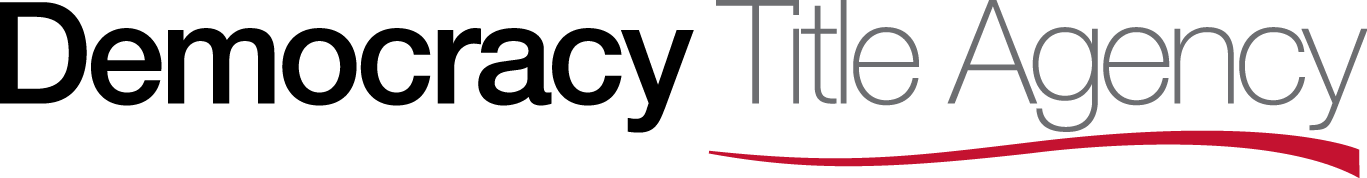 The Weichert Difference
®
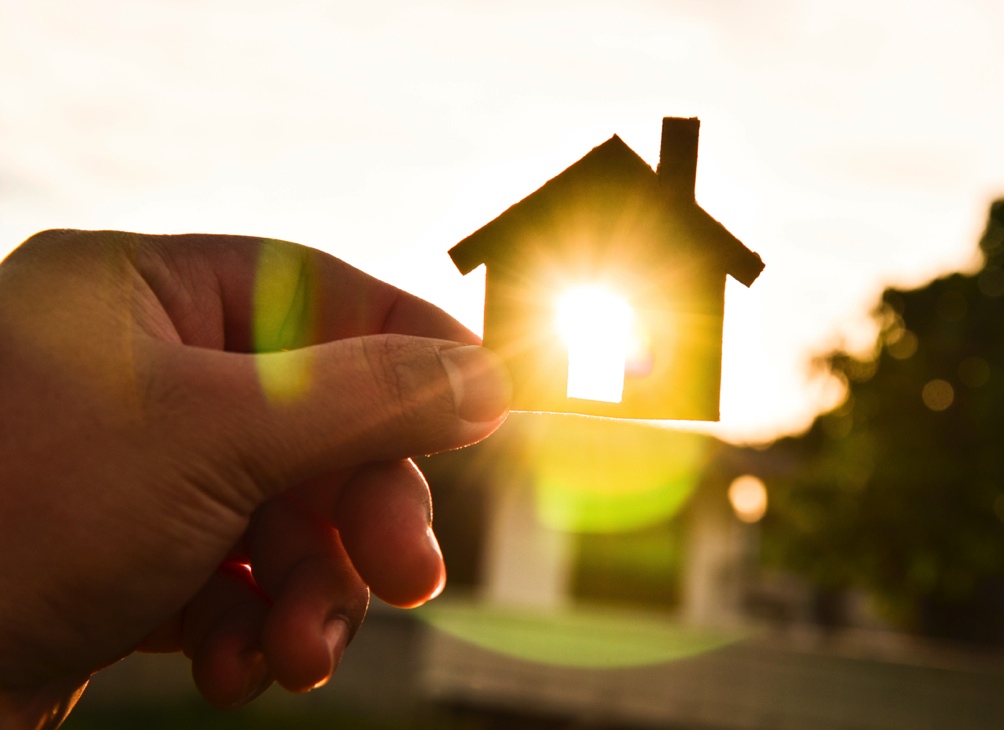 Thank you for the opportunity to provide excellent service as your Gold Service Manager. It is my number one goal to exceed all your expectations.
The Weichert Difference
®
Equal Housing Lender
        Company NMLS # 2731 (www.nmlsconsumeraccess.org). Mortgage Access Corp. d/b/a Weichert Financial Services, Executive Offices, 225 Littleton Road, Morris Plains, NJ 07950. 1-800-829-CASH. Licensed by the NJ Dept of Banking and Insurance. Licensed Mortgage Banker with the State Dept of Banking in NY and CT. Licensed by the Pennsylvania Department of Banking, Mortgage Lender 21042. Licensed Lender in AK, AR, DE, MD, D.C., GA, MN, WI, IA, IN, LA, WV, KY, NC, NE, WY, OK, TN, MI. Licensed Mortgage Lender in the Commonwealth of Massachusetts. License #ML1713, Certificate #43155. Certificate of Authority to transact business in CO. To check the license status of your mortgage loan originator, visit http://www.dora.state.co.us/real-estate/index.htm. Licensed Lender in SC. Licensed Mortgage Lender in TX. Licensed with the Financial Institutions Division in New Mexico, License # 01297. Licensed by the Department of Corporations under the California Residential Mortgage Lending Act. Loans made or arranged pursuant to a California Finance Lenders Law license. Licensed Mortgage Broker and Lender Ohio. MB.803167.000; SM.501248.000. Licensed Loan Broker and Lender Rhode Island. Kansas Licensed Mortgage Company, License #MC.0001229. Licensed Oregon Mortgage Lender License #ML2528. Illinois Residential Mortgage Licensee, License #MB.0006377. Mississippi Licensed Mortgage Company, License #357/2008. Washington Consumer Loan License # CL-2731. Alabama Consumer Credit License #21213. Licensed Florida Mortgage Lender License #MLD1155. Weichert Financial Services arranges loans with third-party providers. 
        All loans are subject to credit and property approval. Programs, rates, terms and conditions are subject to change without notice. Not all products are available in all states or for all loan amounts. Other restrictions may apply.